Interoperability Issuesin Public Safety Trunking  Mobile Networks
R.K. Siddhartha, 
Addl. Director, DCPW
Ministry of Home Affairs
INDIA
Geneva, Switzerland, 12 January 2012
1
Outline
Public Safety Mobile Networks
 Deployment Scenarios and Case Study
 Standards and interoperability
 Proposal
Geneva, Switzerland, 12 January 2012
2
Public SafetyTrunking Mobile Networks
Radio communications used by responsible agencies and organizations dealing with maintenance of law and order, protection of life and property, and emergency situations.

-Complex Features and Functionalities need to be provided by a Public Safety Trunking Mobile Network
Geneva, Switzerland, 12 January 2012
3
Public SafetyTrunking Mobile Networks-2
- Group management, 
- Dynamic Group Number Assignment, 
 Emergency, 
- DMO
- Pre-emptive Priority, 
- Enable/Disable Handset, 
- End-to-End Encryption, 
- Air Interface Encryption (Static, Derived & Group Cipher Keys )
 


Resulting in-

  Complexity adds development cost
  Magnified by the limited market
Geneva, Switzerland, 12 January 2012
4
ITU in Public Safety Network Standardization
-ITU-R : Radio Sector 
  Rep. M.2014 lists a number of    
  technologies, and  their RF parameters 
  e.g. TETRA/APCO/DMR etc. 

-ITU-T : Standardization Sector
  Standards/Recommendations?
Geneva, Switzerland, 12 January 2012
5
Deployment Scenarios in Developing Countries
Deployment of Trunking Radio Mobile Network in  a Phased manner 

2. Interconnection of Different networks   
    is required for Mission Criticality of   
    operations

3. Integration with Existing Radio 
    Network  systems
Geneva, Switzerland, 12 January 2012
6
Case Study- 1Public Safety Trunking Mobile Network based on Standard
A Trunking Radio Public safety Network based on an Open standard, was deployed in a City(INDIA)
An expansion of deployed Network was required after about two year  time to extend the coverage to adjacent City/Suburban Areas
The Incumbent Equipment Vendor quoted  very   
     unreasonably hefty cost 
(there was a catch)
     The second vendor was chosen for expanding   deployed network/coverage. The vendor deployed the  network within  a reasonable cost. 
(again there was a catch)
Geneva, Switzerland, 12 January 2012
7
Non Implementation of Interface for interconnection
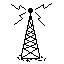 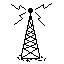 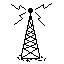 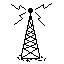 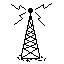 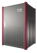 GW
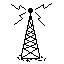 The catch was 
      First vendor knew, that expansion of the network can only be carried out with his own equipment!
      The second vendor was also in the know that two networks cannot interconnect ! (later passed on blame)
 Inter Network Interface of Standard not implemented by vendors
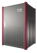 Geneva, Switzerland, 12 January 2012
8
Case Study-2Interconnection on IP
An integration of  
Standards based
(Same Technology)
Public Safety mobile networks 
Of Different Vendors was 
Envisaged by Connecting 
them on Core IP.
 

-Even  a Basic Individual Voice Call 
  from One Vendor Network to another not  compatible

Reason being Use of incompatible payload type
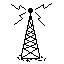 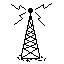 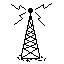 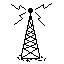 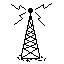 X
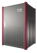 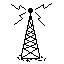 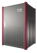 Geneva, Switzerland, 12 January 2012
9
Interoperability  in Public Safety Mobile  Networks?
Currently makeshift arrangement is used for interoperability between two or more incompatible Radio Systems.

Analogue Patching Between Networks: 

This functionality is required when terminals from one network need basic group call communications with terminals operating on another network.

This solution has already been deployed using a Generic 4-Wire Interface (G4WIF) between consoles from each of the different networks
Geneva, Switzerland, 12 January 2012
10
Case example – Bespoke Solutions for a Standardized Interface
The TETRA standard is a suite of standards -
    Air interfaces, 
    Network interfaces, 
    Mission critical functions, services and facilities

   Standardization began in 1990s, TETRA Inter- 
    System Interface (ISI) is rarely implemented 

   Bespoke solutions for connecting equipments from    
    different vendors whilst avoiding the need for a  
    full ISI (Interservice Interface)
Geneva, Switzerland, 12 January 2012
11
Standards are for Interoperability
Do they in the abstract deliver the benefits of   
   compatibility, modularity and interoperability?   
  
  Greater interoperability is an important  
   benefit of standards
 
  Interoperability comes from conforming standards 
   but if standards are not implemented there is no    
   conformance

  Proprietary Networks could have given the   
   same scenario as absence of Interoperability
Geneva, Switzerland, 12 January 2012
12
Standards are for    Interoperability -2
Risks with Proprietary solutions  

 vendor lock-in 

 discontinued product Lines

 ongoing licensing costs 

Systems with high interoperability have

  lower equipment costs 
  lower transactions costs 
  higher competition between equipment 
   suppliers higher  productivity through 
   automation
  more innovation of technology and   
   applications
Geneva, Switzerland, 12 January 2012
13
Defining Compatibility Levels in Standards
source: IEC TC 65/290/DC
Geneva, Switzerland, 12 January 2012
14
Defining Compatibility Levels-2
Incompatibility  : Inability of two or more devices to work together in the same application 

Coexistence: Ability of two or more devices operate independently of one another in the same communication network

Interworkability: Ability of two or more devices to support transfer of device parameters

Interoperability: Ability of two or more devices to work together in one or more application

Interchangeability :Ability of two or more devices to replace each other in working together in one or more applications
Geneva, Switzerland, 12 January 2012
15
Difficulties in Conforming to  Standards
Misinterpretations
 Various implementation options 
 Over specification/Under-specification   
 Flexibility - for consensus 
 Not comprehensive - cross references
Geneva, Switzerland, 12 January 2012
16
Feedback Mechanism from Interoperability Testing
IMPLEMENTAIONS
STANDARDS
INTEROPERABILITY
         TESTING
FEEDBACK FLOW
Standard Framing must be a Dynamic and Living process for achieving Interoperability
Geneva, Switzerland, 12 January 2012
17
Proposal
To fulfill deployment needs of developing countries 
   
  
  Standards for facilitating Interoperability in Public 
   Safety Mobile networks  be framed within the  
   ambit of ITU-T

  A collaborative approach of standardization   
   with Radio Sector of ITU can be envisaged for   
   Radio networks
Geneva, Switzerland, 12 January 2012
18
Thank youfor your  kind attention!rksiddhartha@dcpw.gov.in
Geneva, Switzerland, 12 January 2012
19